ФІЗИКА
Практична робота
Магнітне поле. Сила Ампера. Сила Лоренця
Магнітне поле. Сила Ампера. Сила Лоренця
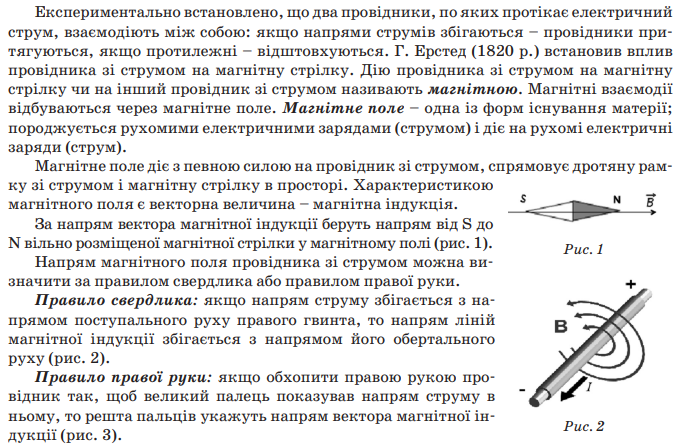 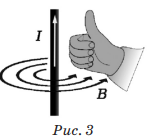 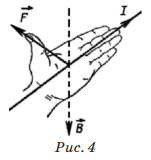 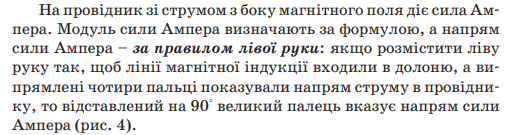 Магнітне поле. Сила Ампера. Сила Лоренця
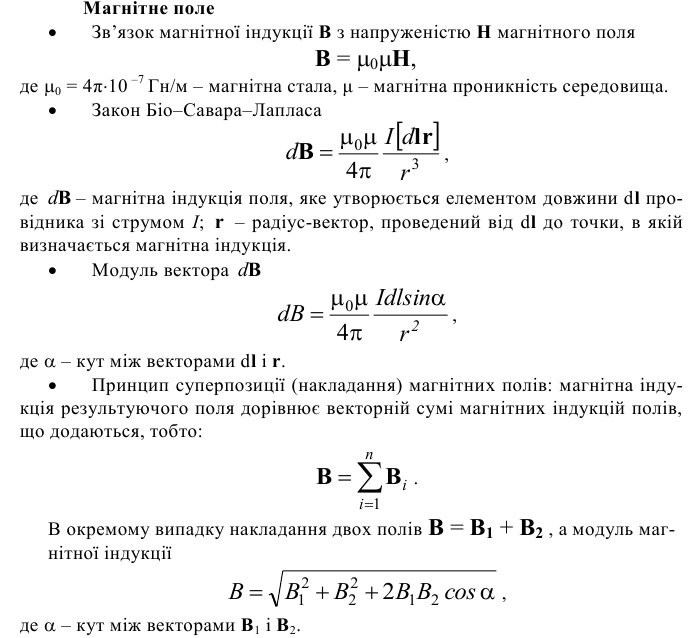 Магнітне поле. Сила Ампера. Сила Лоренця
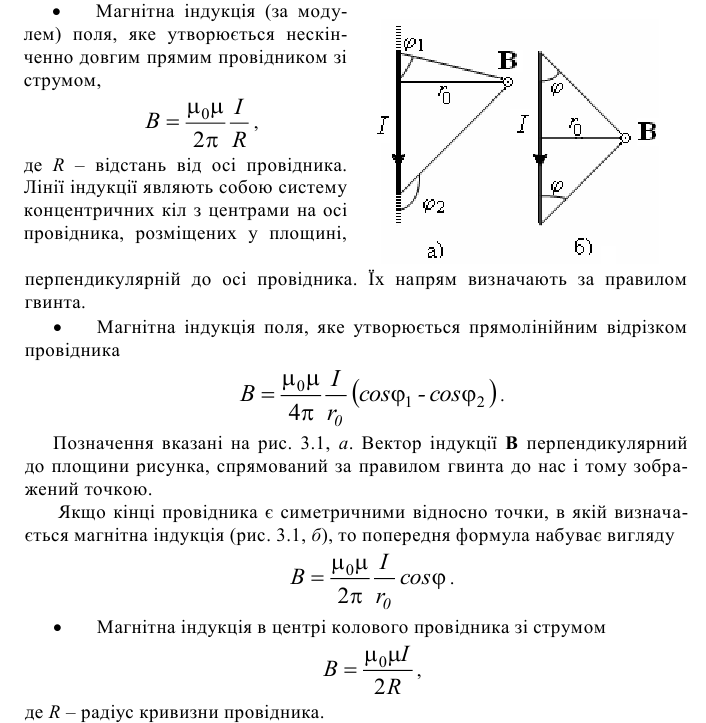 Магнітне поле. Сила Ампера. Сила Лоренця
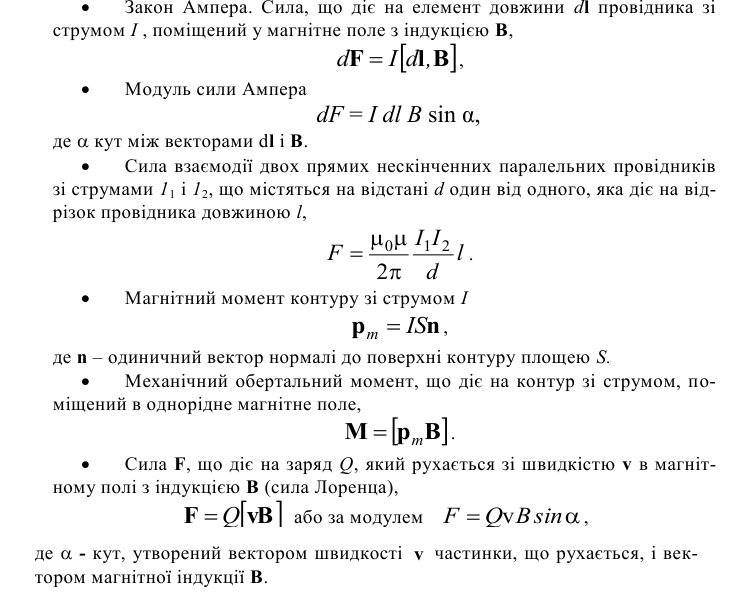 Магнітне поле. Сила Ампера. Сила Лоренця
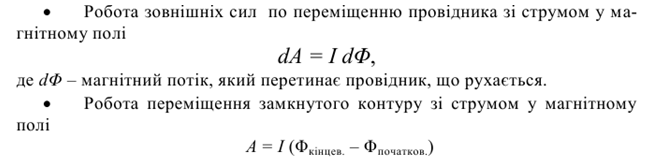 Магнітне поле. Сила Ампера. Сила Лоренця
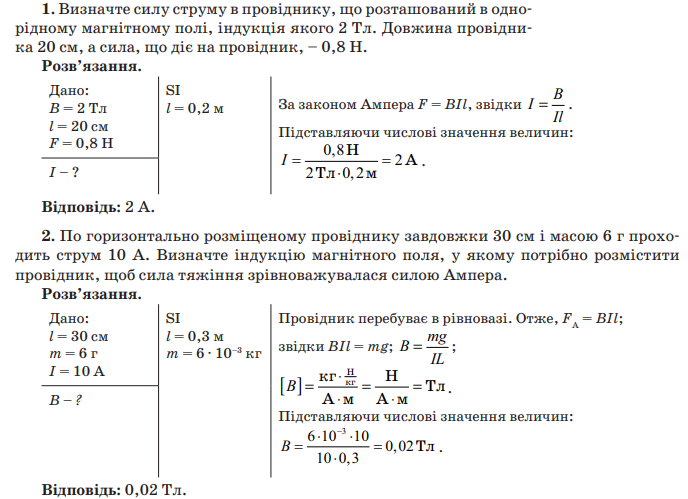 Магнітне поле. Сила Ампера. Сила Лоренця
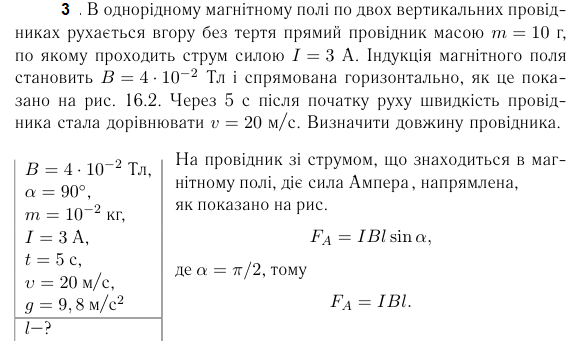 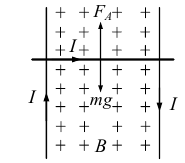 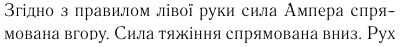 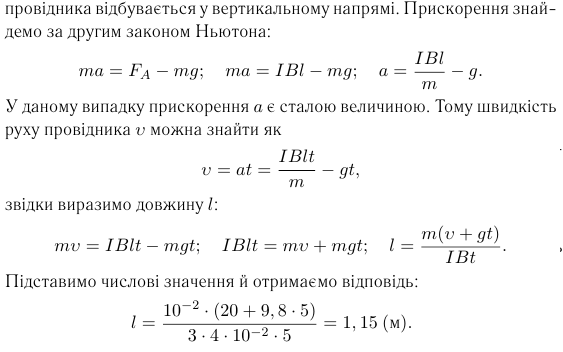 Магнітне поле. Сила Ампера. Сила Лоренця
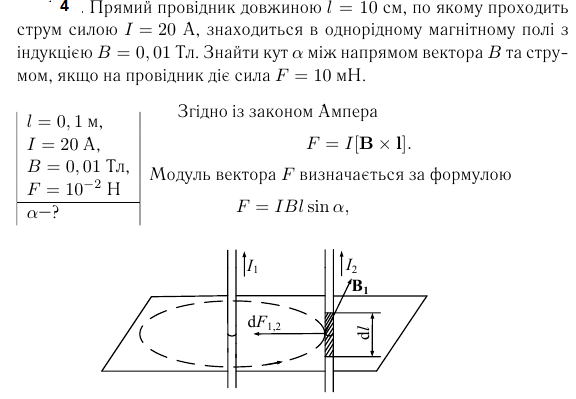 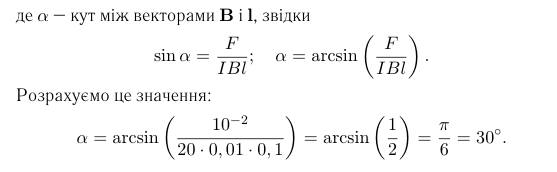 Магнітне поле. Сила Ампера. Сила Лоренця
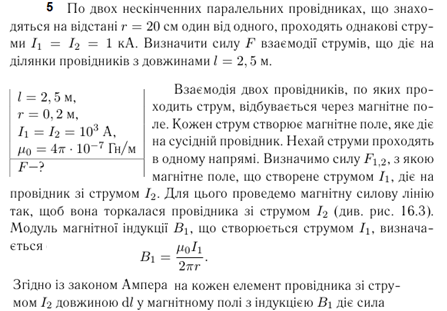 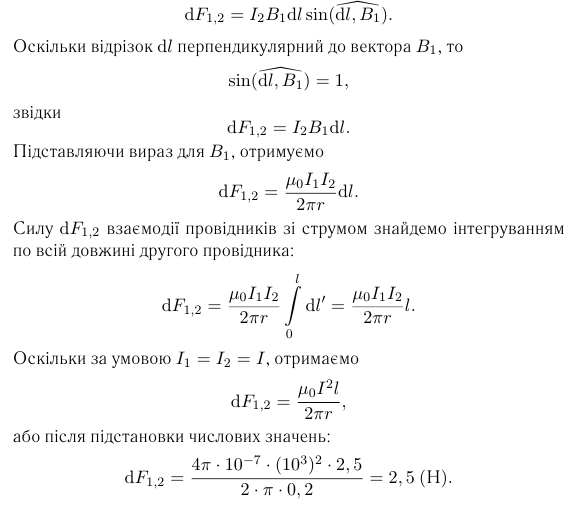 Магнітне поле. Сила Ампера. Сила Лоренця
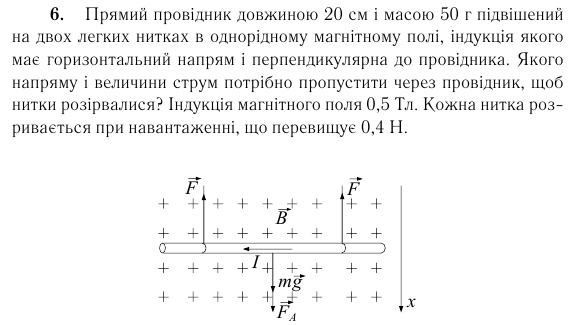 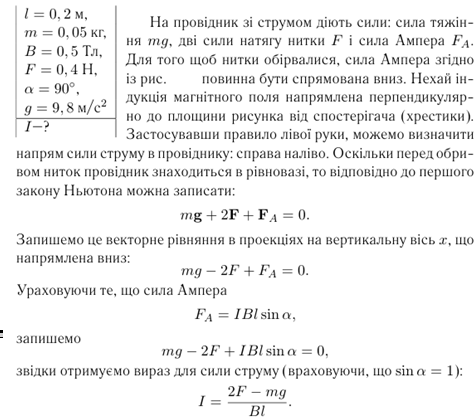 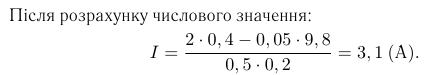 Магнітне поле. Сила Ампера. Сила Лоренця
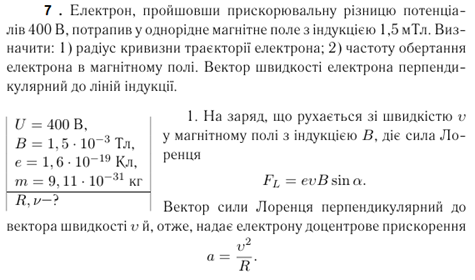 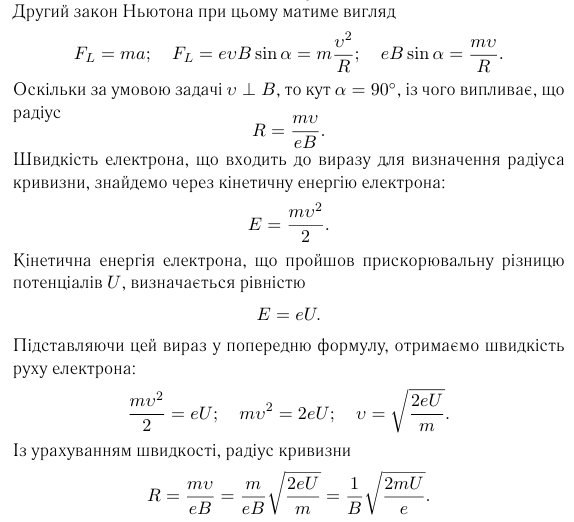 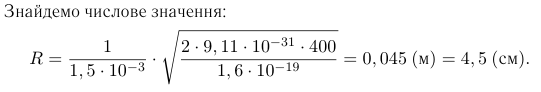 Магнітне поле. Сила Ампера. Сила Лоренця
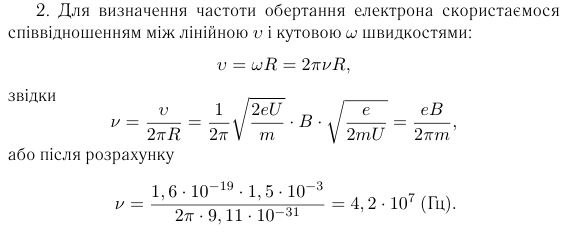 Магнітне поле. Сила Ампера. Сила Лоренця
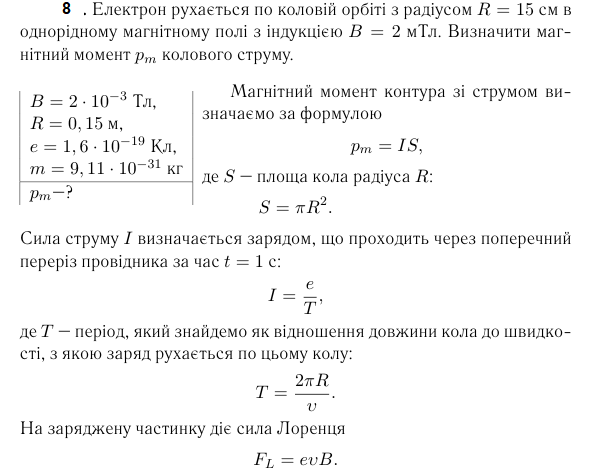 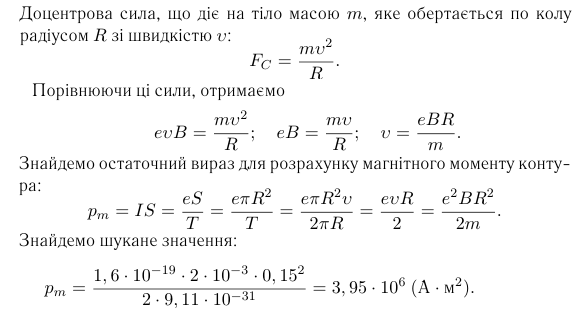 Магнітне поле. Сила Ампера. Сила Лоренця
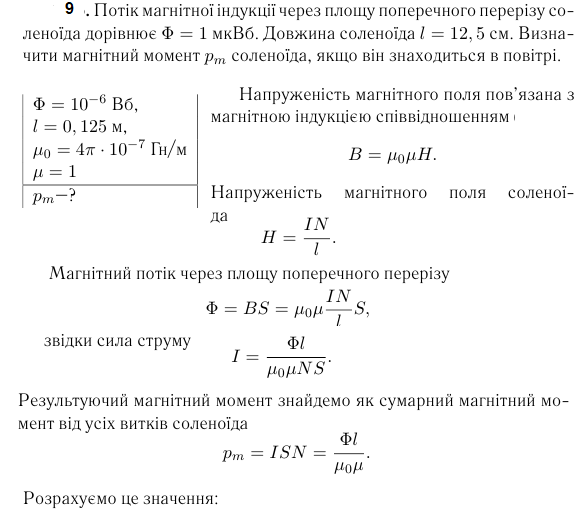 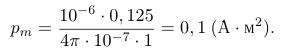 Магнітне поле. Сила Ампера. Сила Лоренця
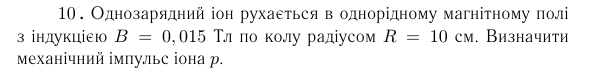 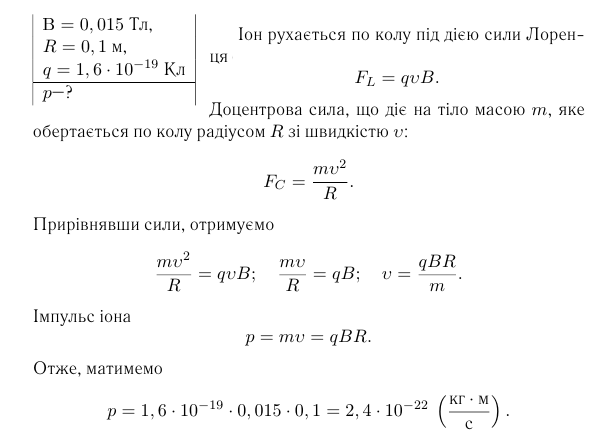 Магнітне поле. Сила Ампера. Сила Лоренця
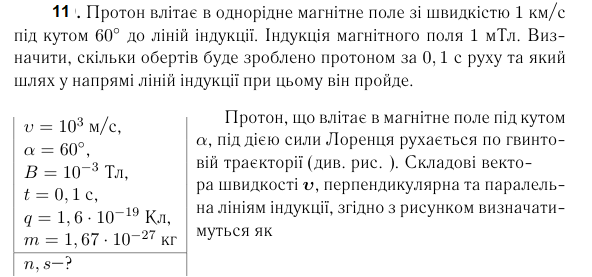 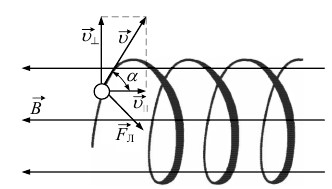 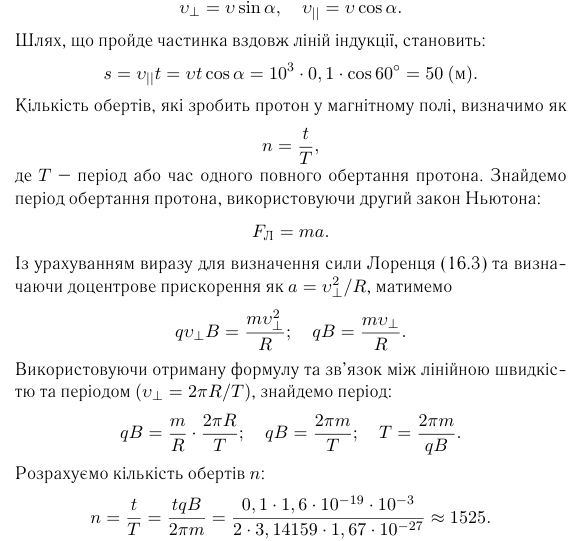